Qualitative Evaluation of PrEP Implementation in Brazil -- ImPrEP Stakeholders
M. Cristina Pimenta
There is no conflict of interest to declare
INTRODUCTION
The ImPrEP Project, is a PrEP demonstration research project presently conducted in Brazil, Mexico and Peru, supported by UNITAID and the MoH of the three countries, which aims to generate evidence to support the incorporation of PrEP in real life settings, contribute with PrEP implementation  in the LAC region and globally. 
 
Considering the limited qualitative evidence around PrEP implementation globally, the PrEP Stakeholders Study is an initiative within ImPrEP to gather insight on barriers and facilitating factors to PrEP implementation within a public health context in Brazil.
STUDY OBJECTIVES
Main Objective
Explore perceptions and concerns associated to PrEP policy and program implementation in public health services among health program managers, health providers, PrEP users (MSM and TGW), and civil society leaders in selected sites in Brazil.

Specific Objectives
Systematize concerns and practices of HIV program managers and civil society leaders related to HIV prevention and PrEP tailored to MSM and Transgender populations, and how it may facilitate or hinder PrEP implementation;
Explore perceptions and opinions on PrEP policy implementation as a program in public health services;
Identify users' beliefs about PrEP within HIV combination prevention.
METHODS
Qualitative Study based on in-depth semi-structured interviews 
Four categories of stakeholders were included:  health service managers; health providers, PrEP users (MSM and TGW), civil society leaders.

Interviews were conducted in 6 capital cities implementing ImPrEP (Brasilia, Rio de Janeiro, São Paulo, Porto Alegre, Manaus, Recife) and 3 additional cities in Rio de Janeiro and São Paulo states.

Interviews were recorded, transcribed, organized and categorized with Nvivo 12 Plus software. 
Ethical approval of local IRB was acquired and written consent was provided prior to interviews. 

Data analysis was developed according to principles based on content analysis  (Bardin, 2009), which seeks to situate the content of narratives in a comprehensive plan, expressing the meanings attributed by the interlocutors themselves.
RESULTS
Total of 66 interviews were conducted from Nov.2018- April 2019 with the following stakeholders:
17 community leaders (LGBTI leaders and activists of local and national AIDS movements)
15 program managers (municipal and state level HIV/AIDS programs)
16 PrEP users
14 health professionals  
04 peer educators
FINDINGS
Facilitators 
Program managers, health service providers, and community leaders expressed having prior knowledge of PrEP. 
There is a narrative consensus among all stakeholders that: 
PrEP is a step forward in combined HIV prevention for public health policy 
PrEP puts HIV prevention under the individual’s control
PrEP offered at HIV related services (testing centers and care units)  is interpreted as a facilitator for PrEP access to key populations, as they have trained professionals who understand the MSM and Transgender populations, avoid unnecessary questions, stigmatizing and personal curiosities.
Some participants suggest that key populations may also want to access PrEP in a more “neutral” non HIV related health service, and increase access to those who are afraid to be stigmatized.
Peer educators/navigators at the ImPrEP sites were seen as facilitators to access by both MSM and TGW.
FINDINGS
Facilitators among PrEP users: 
The desire to be protected from a future HIV infection is expressed as a motivation to use PrEP;
Improvement in quality of life was perceived  as sexual relations become more pleasurable once they feel more protected;
The possibility of scheduling an appointment by telephone in some services was welcomed as a facilitator to access;
The dissemination of targeted information through peers, social networks and displayed in public places (bus and metro stations) is believe to help access.
FINDINGS
Identified Barriers
Stigma and discrimination were identified as main obstacles for most key populations’ access to PrEP services. 
Service providers and community leaders highlight that transgender people are the ones who least seek PrEP services due to lack of information and fear of discrimination.
It was evidenced in the narrative of PrEP users:
 discomfort with the technical language around PrEP leading to difficulty to understand specificities of the daily antiretroviral regimen for prophylaxis, the need to continue with the follow-up visits and regular testing for HIV, and on how to proceed in case of interruptions or forgetfulness to take a pill.
FINDINGS
Barriers
There is narrative consensus among all stakeholders that: 
Structural health service issues standout as a restriction to meet increasing demand: limited business hours and number of health professionals to provide PrEP related services. 
In the structural context, PrEP users also cite factors related to location of PrEP centers and out of pocket costs for transportation and, limited hours of service operation. 
The belief that sustainability of PrEP services may be hindered by other public health priorities and moral perceptions of local officials.
CONCLUSIONS
Several important factors were raised in this study that can contribute with PrEP policy implementation for most at risk populations globally. 
Barriers are particularly related to access of key populations (MSM and TGW) related to persistent stigma and discrimination issues, limited number of services available and business hours for service provision.
Training of health facility staff that address gender-based stigma in healthcare settings is shown to be essential.
CONCLUSIONS
As availability of PrEP increases, possibilities to address specific information needs on PrEP will be extended and benefit PrEP initiation and continuation by key populations.
PrEP scale-up within a public health context has cultural and gender- specific needs to be addressed.
The study findings associated to the main facilitating factors such as the positive view regarding PrEP and the acceptability of PrEP as a prevention tool, correspond with other studies that have shown  high acceptability and willingness to use PrEP among MSM and TGW conducted in Brazil and other Latin American countries  (TORRES, et al., 2019; GRINSZTEJN, et al., 2017; HOAGLAND et al., 2017; ZALAZAR et al., 2016).
ACKNOWLEDGEMENTS
IMPREP STAKEHOLDER STUDY TEAM
Maria Cristina Pimenta-  Instituto Nacional de Infectologia Evandro Chagas (INI-Fiocruz), Rio de Janeiro. Universidade Veiga de Almeida, Rio de Janeiro, Brazil
Valdiléa Gonçalves Veloso - Instituto Nacional de Infectologia Evandro Chagas (INI-Fiocruz), Rio de Janeiro, Brazil
Beatriz Grinsztejn – LAPCLIN- -Instituto Nacional de Infectologia Evandro Chagas (INI-Fiocruz), Rio de Janeiro, Brazil.

Marcos Benedetti - Instituto Nacional de Infectologia Evandro Chagas (INI-Fiocruz), Rio de Janeiro, Brazil.
Ximena Pamela Díaz Bermúdez - Universidade de  Brasília, Brasília, Brazil
Alcinda Maria Machado Godoi -Universidade de  Brasília, Brasília, Brazil
Amanda Martins  - Universidade de  Brasília, Brasília, Brazil
Bárbara Lópes - Universidade de  Brasília, Brasília, Brazil
Ivia Maksud - Instituto Fernandes Figueiras (IFF-Fiocruz), Rio de Janeiro, Brazil
ACKNOWLEDGEMENTS
Thanks to all study participants who provided their precious time for the interviews.
To the support from the local HIV/AIDS program managers and coordinators; PrEP services supervisors, and MSM and TGW community representatives . 
The overall ImPrEP Study Team in Brazil, Mexico and Peru.   
Support from:  UNITAID, Brazil Ministry of Health, and Fiocruz
Thank you!     Gracias!    Obrigada!
cpimenta48@gmail.com

www.imprep.org
ImPrEP Sponsors
Support
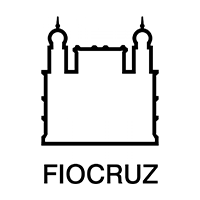 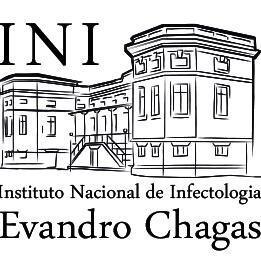 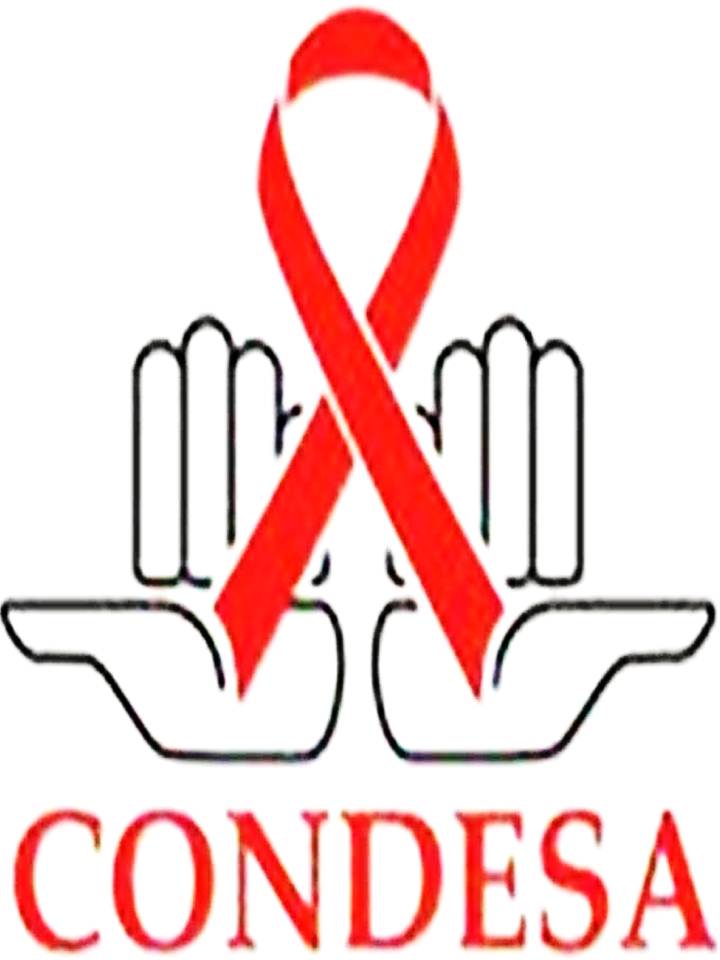 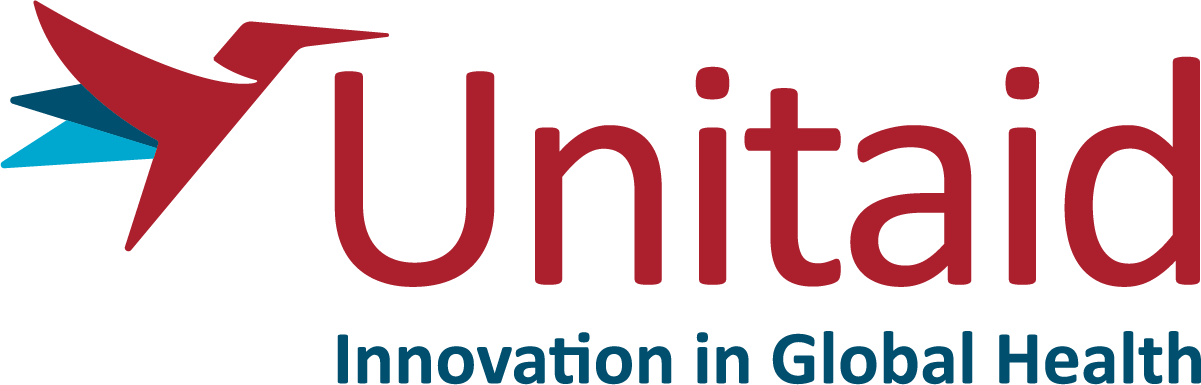 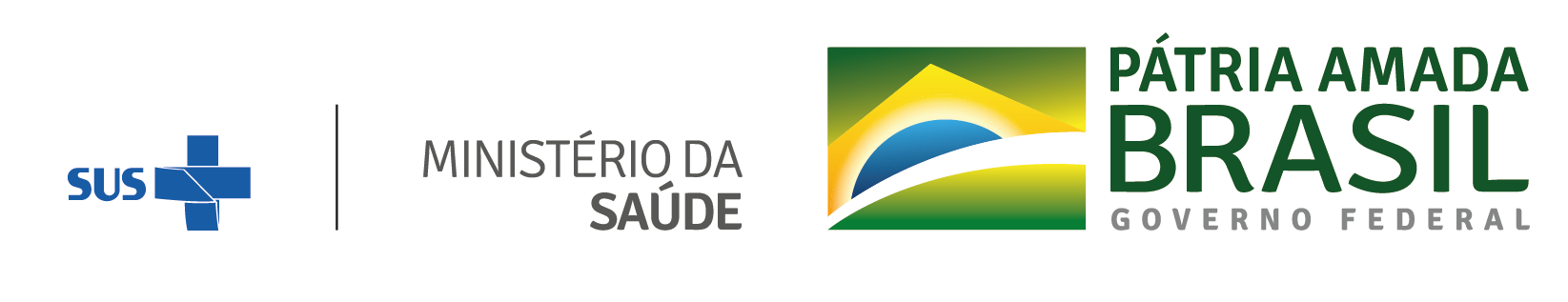